장마 대비 체크 리스트
#1. 장마 대비 체크리스트
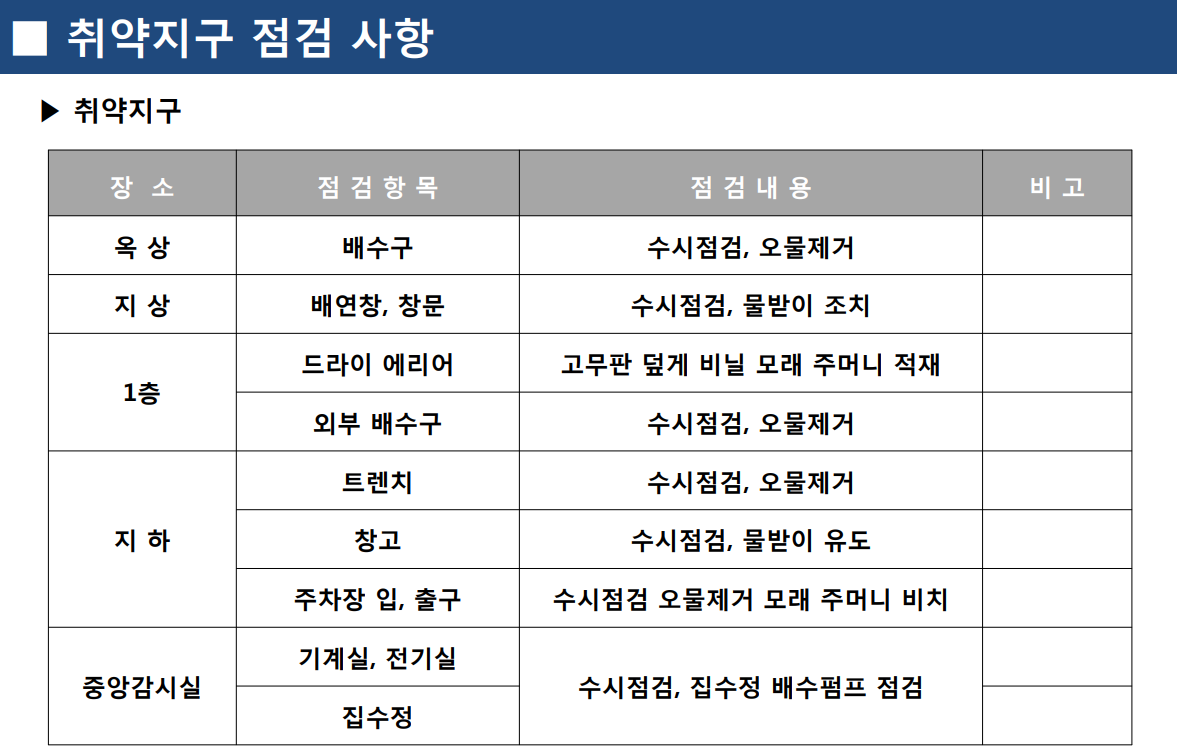 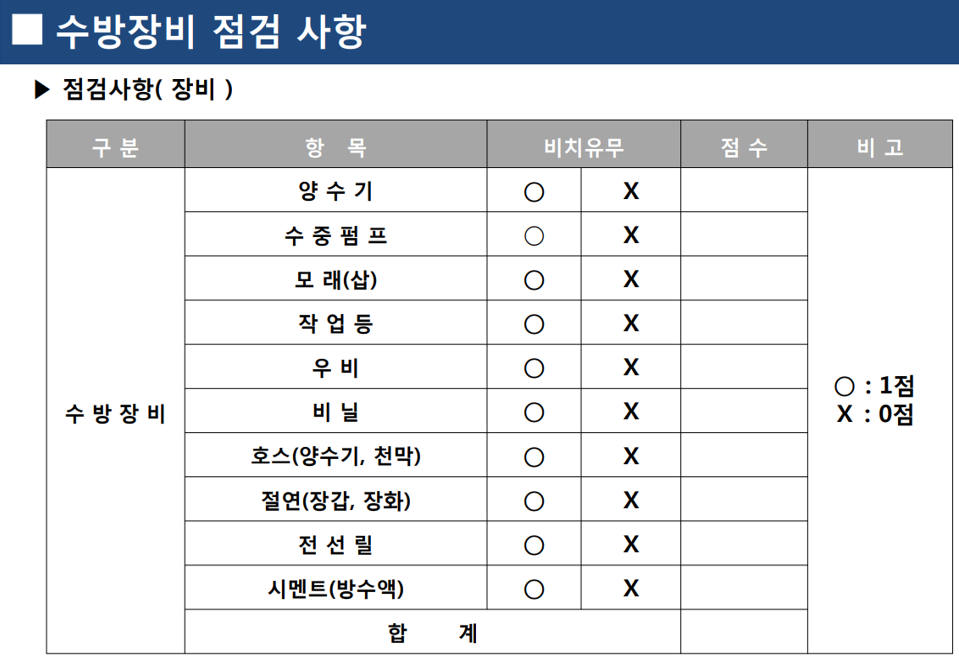 #1. 장마 대비 체크리스트
#1. 장마 대비 체크리스트
#2. 특보 발효 시 중점 체크리스트
#2. 특보 발효 시 중점 체크리스트
#2. 특보 발효 시 중점 체크리스트
#2. 특보 발효 시 중점 체크리스트
#2. 특보 발효 시 중점 체크리스트
#2. 특보 발효 시 중점 체크리스트